Notes#4 Practice Test Curve Sketching
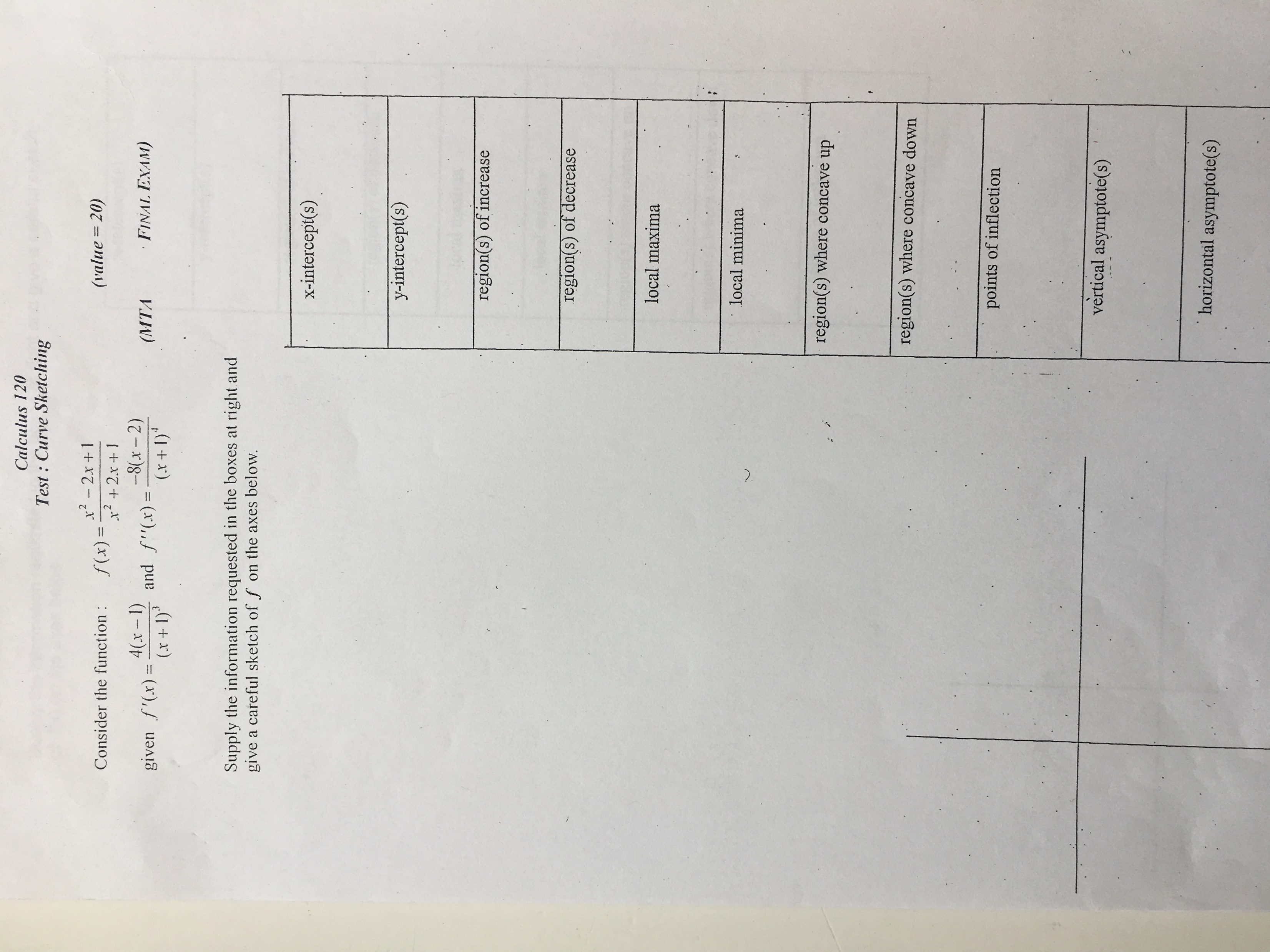 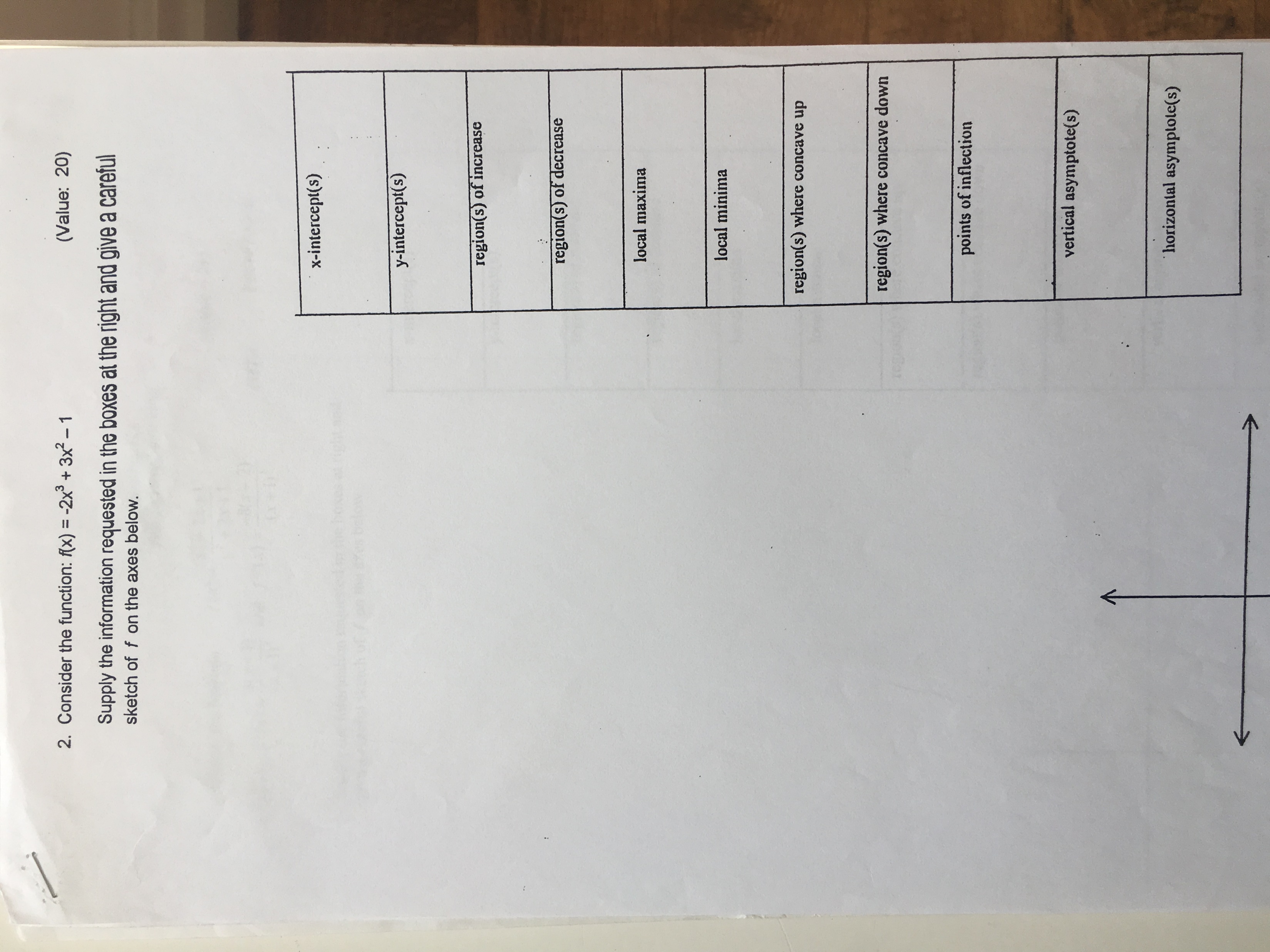 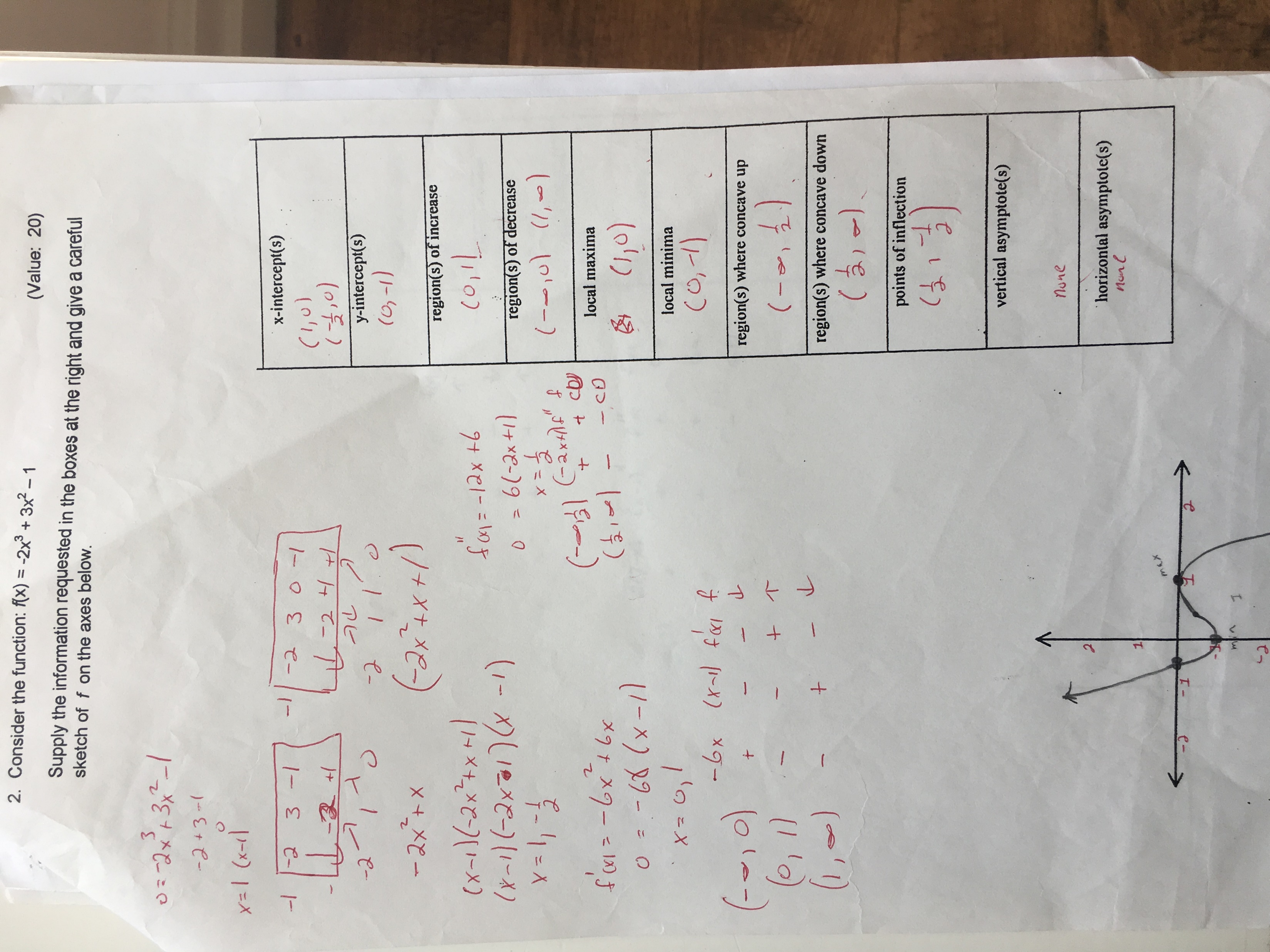 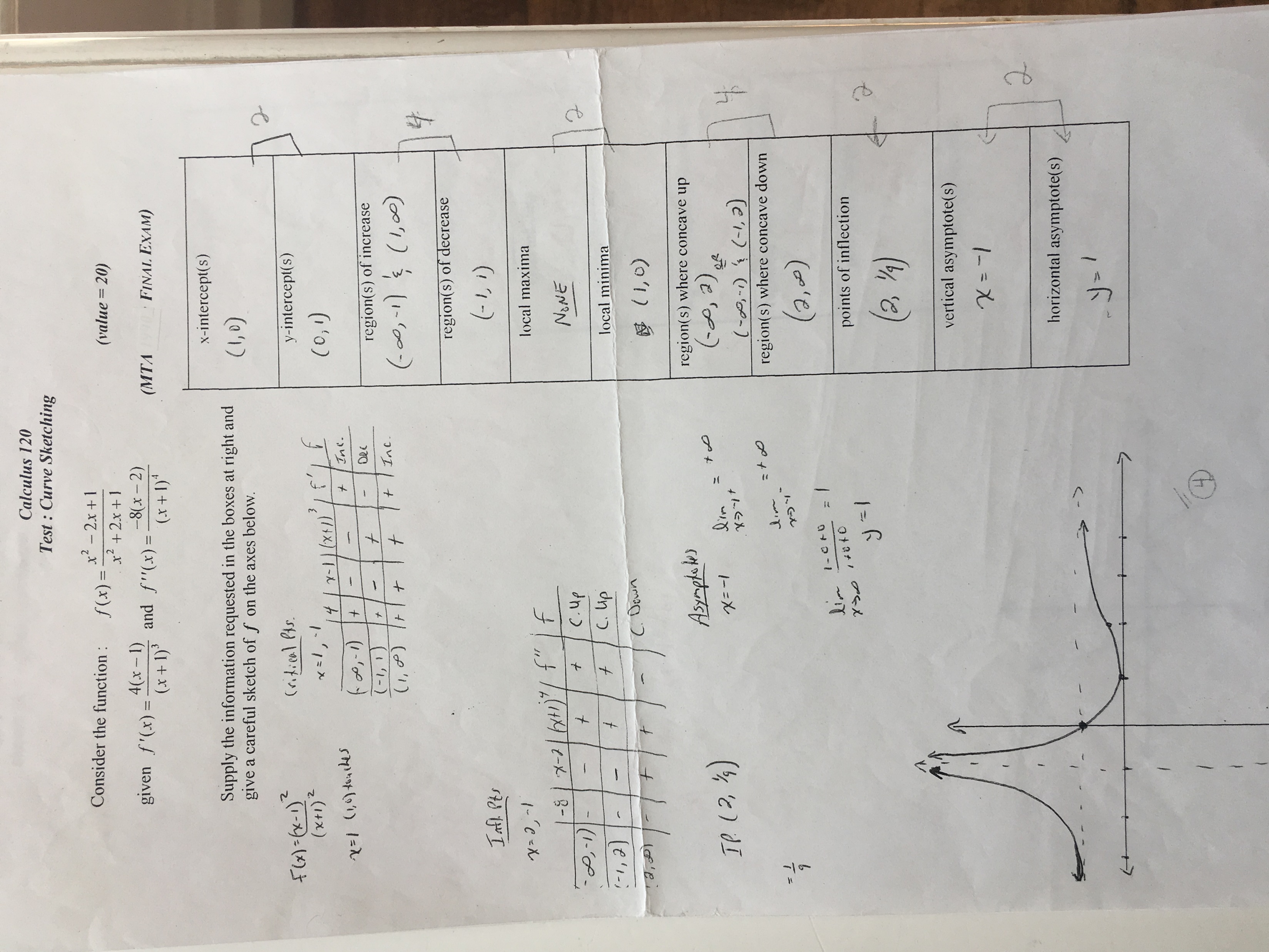